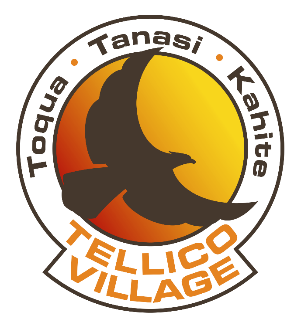 Tellico Village Golf
World Class Golf at a Value
GAC Meeting – May 16th, 2022
Agenda
Welcome & Opening Comments
Approval of April Minutes
Golf Rounds and Financial Report 
Program Tracking  
Capital Requests 
Long-Range Planning 
Golf Advisory Committee Updates
Committee Liaisons 
2022 Goals and Objectives (Golf History) 
Golf Operations Updates – C. Sykes 
Golf Cart Policies and Standards 
Golf Calendar Highlights
Full Calendar Available on the www.golftellicovillage.com website 
Golf Course Updates – Golf Supers
Golf Marketing-Advertising Updates 
Other?
Approval of April Minutes
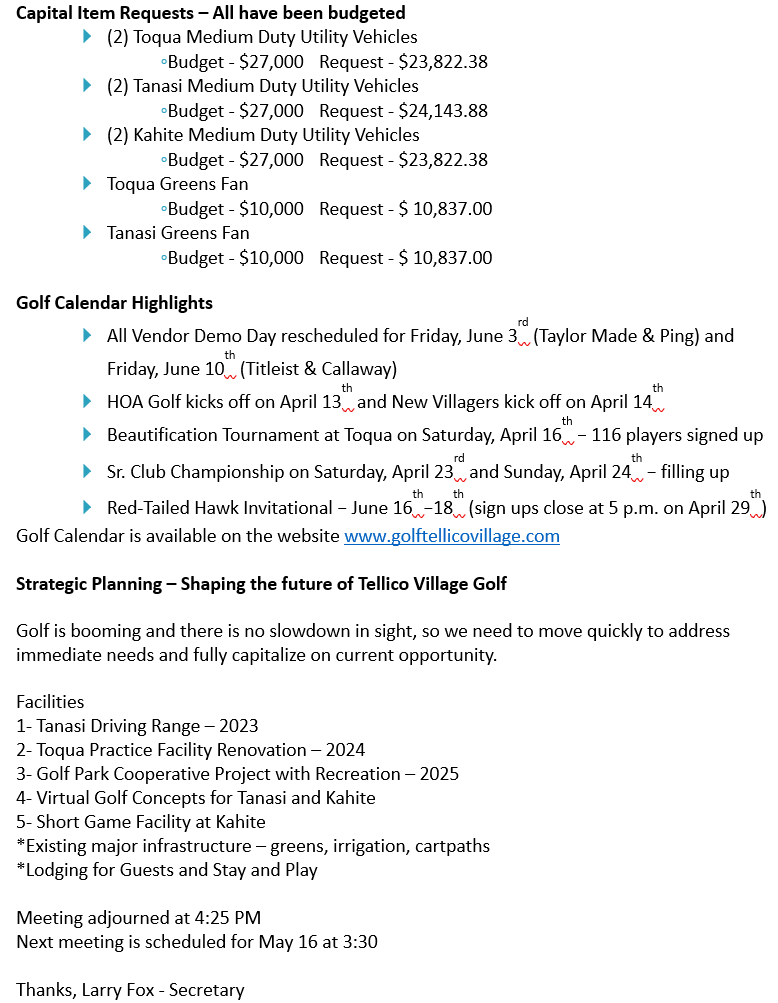 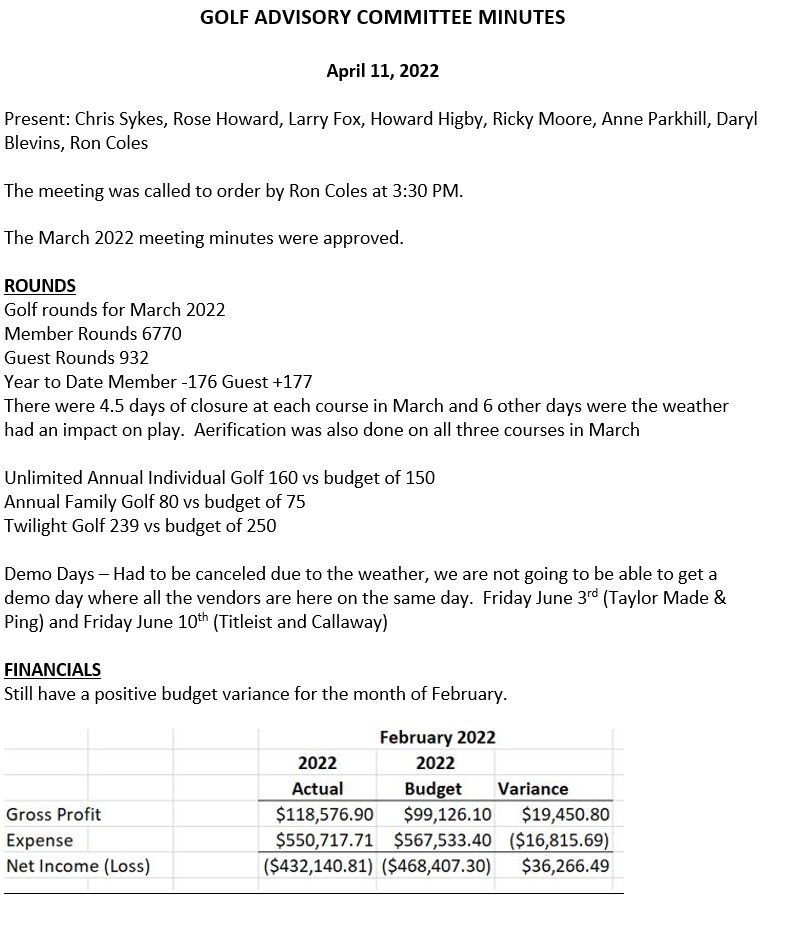 Rounds Report – April 2022
April in 2021 was unusually dry with only 5 rain events and a total of only 1.45”. This April had 8 rain events and a total of 3.38”. Temperatures overall were below average, and we had more days with high wind that I can ever remember. The weather extremes led to 2 unplayable days and 8 days total that were impacted by weather.
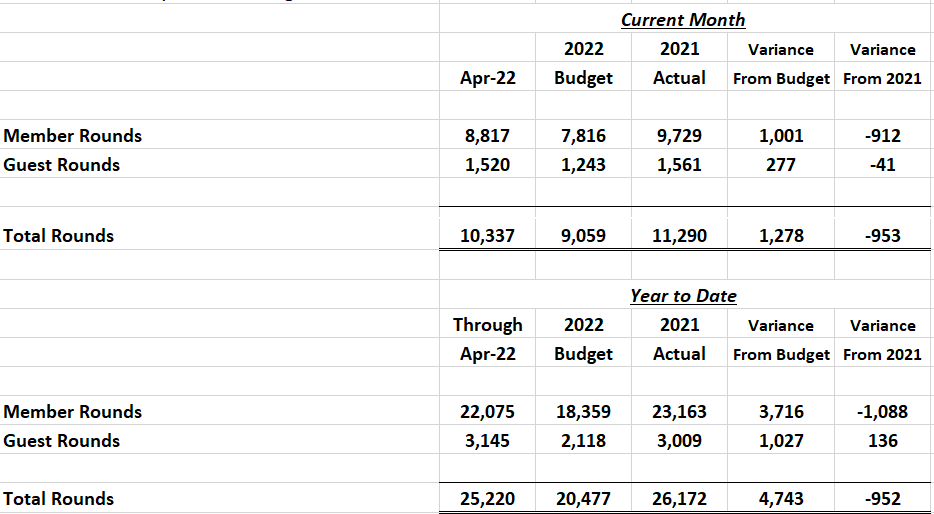 Unlimited Package Update
Financial Report – April 2022
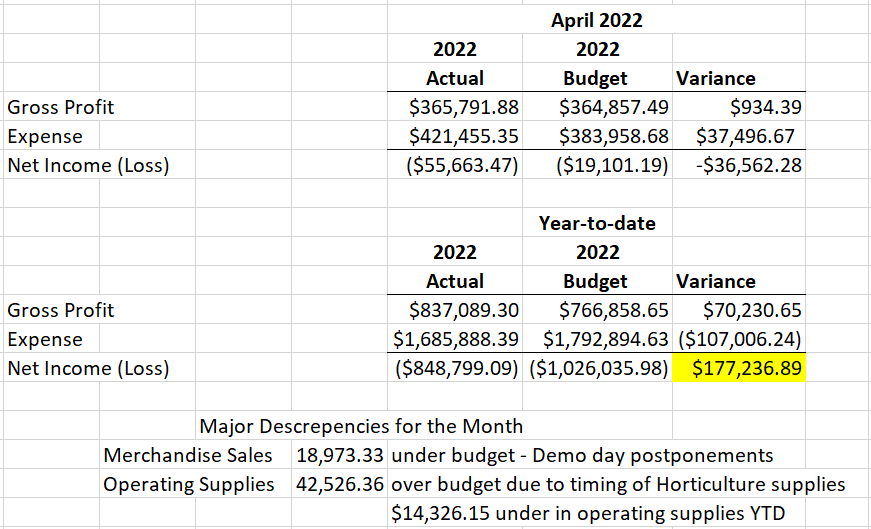 Golf LRIP-Capital for 2022
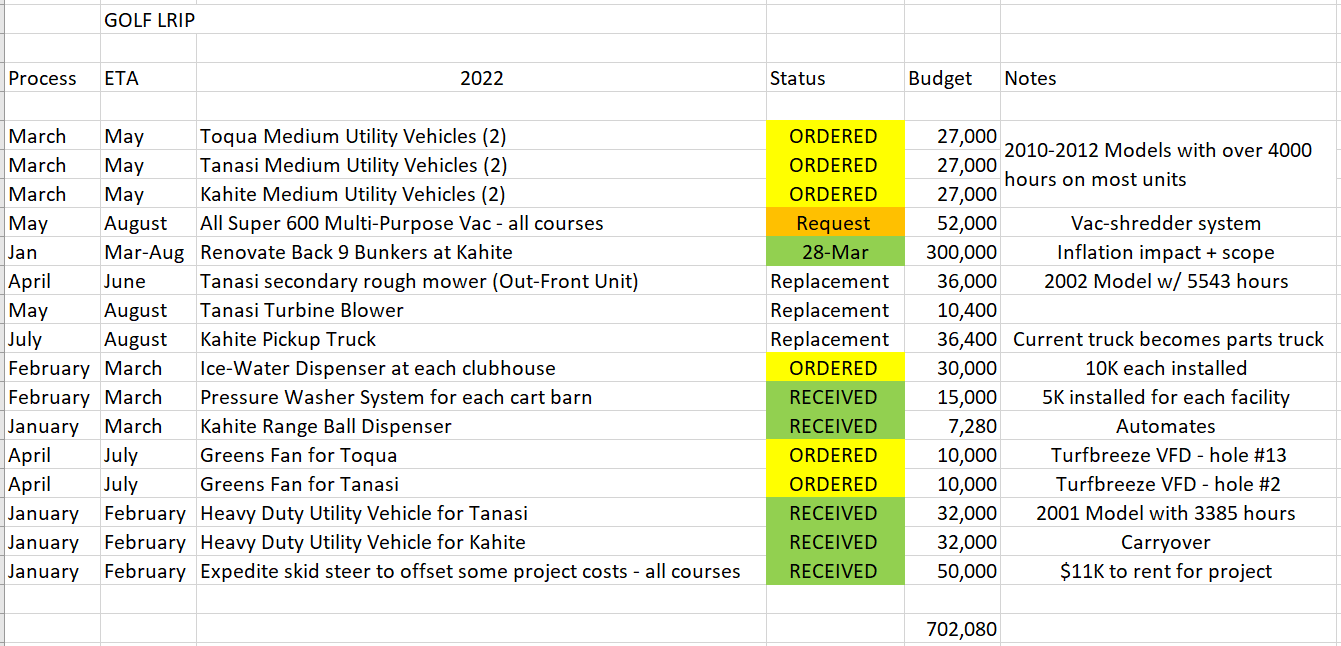 2022 Capital Project Funding Request – Super 600
Project Description: Wiedenmann Super 600 for shared use by Kahite, Tanasi, and Toqua
Manager:  Jon North/Tyler Thies
Budget Amount:    $ 50,000 
Request Amount:  $52,695.44
Source of Funds:  Operating Cash
Finance Advisory Committee Approval?   TBD
Project Justification: A multi-function pull behind machine that can core collect, verticut, fraze mow, collect leaves/debris and more.  This machine will allow for more cultivation processes to be performed on tees, fairways, and roughs at all three courses and greatly speed up cleanup efforts after large storms and during leaf season in the fall.
Sole Source Bid from  Greenville 	        $52,695.44	
Requested Board of Directors Action: Approve request for purchase and funding from the Operating Cash.
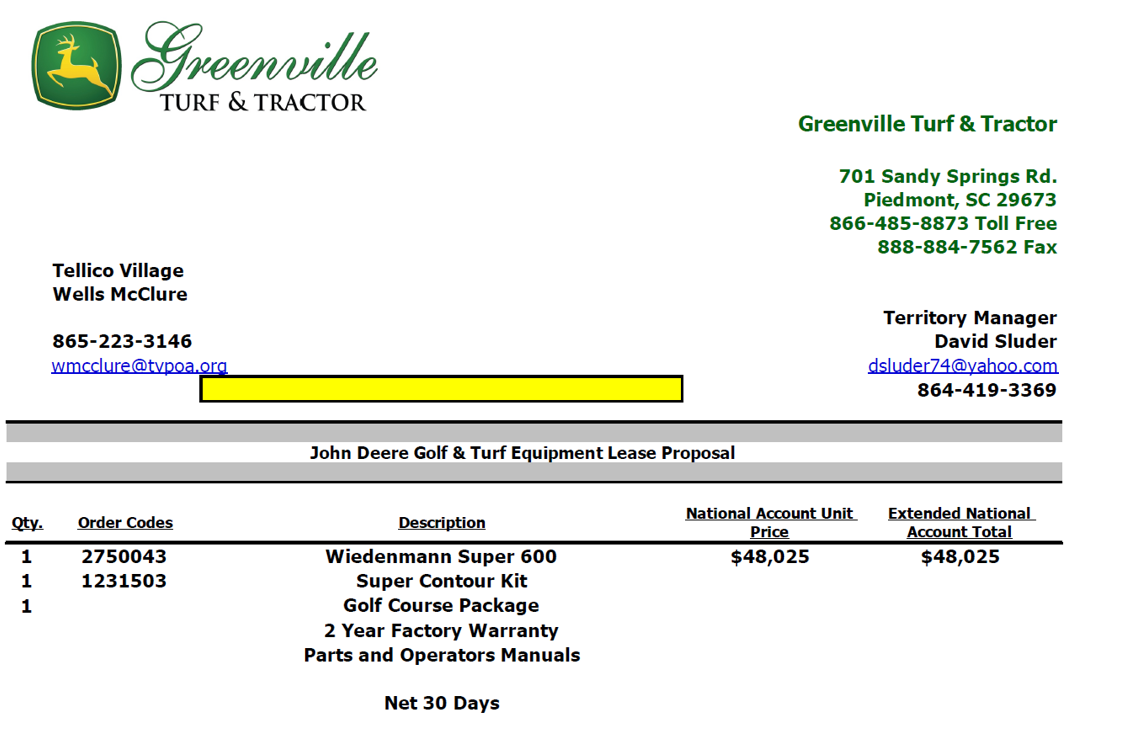 LRPAC Survey – Shaping the Future of Tellico Village Golf
Golf will follow-up with a more detailed survey targeting the golf community. 
World Class Golf at a Value – 94% of respondents said golf met or exceeded their expectations. 
Waking trails – golf cart paths are our greenways and are used daily for walking, biking and cruising. 
Park space – the golf courses are our most beautiful and protected green space. These Audubon Sanctuaries consist of close to 400 acres. 
The future of golf will include more technology and outdoor social activities. 
The GET facility and Golf Park will address these needs. 
$ - ‘Pay It Forward’ Golf Amenity Campaign
Reserves, Borrow from self, Timeless Tellico, Fundraising, Surcharge 
CEO Search and BOD Strategic Planning Session 
Reserve Study
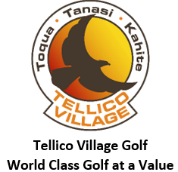 Strategic Planning – Shaping the future of Tellico Village Golf

Golf is booming and there is no slowdown in sight, so we need to move quickly to address immediate needs and fully capitalize on current opportunity.
Facilities 
1- Tanasi Driving Range – 2023 
2- Toqua Practice Facility Renovation – 2024 
3- Golf Park Cooperative Project with Recreation – 2025 
4- Virtual Golf Concepts for Tanasi and Kahite 
5- Short Game Facility at Kahite 

*Existing major infrastructure – greens, irrigation, cartpaths
*Lodging for Guests and Stay and Play
Golf Advisory Committee
2022 GAC Members 
Ron Coles – Chair and FAC Liaison (2023)
Howard Higby  – Vice Chair (2024) 
Larry Fox – Secretary (2023) 
Rose Howard – RAC Liaison (2024)  
Daryl Blevins – (2022) 
Anne Parkhill – (2023)
Ricky Moore – (2023) 

Committee Liaisons  
Long-Range Planning (LRPAC) – Howard Higby   
Communications (CAC) – Larry Fox   
Recreation (RAC) – Rose Howard 
THANK YOU FOR YOUR CONTRIBUTIONS AND CONTINUED SUPPORT OF TELLICO VILLAGE GOLF!
Golf Advisory Committee
2022 Goals and Objectives for consideration 
Develop a Mission, Vision and Comprehensive Golf Course Value Statement for Golf. 

Approve Maintenance Guidelines for Golf Course and Landscape Maintenance Activities.  

Work with Golf Management on continuing to improve the overall ‘Golf Experience’ in Tellico Village through programming and golf course improvement efforts. 
Establish Golf Cart Policies and Standards 
Improve Synergism with F&B as well as other golf partners. 
Revamp Hole Location Sheet at Kahite in 2022. 
Golf Course Improvement Projects. 

Continue to refine LRIP for all areas (Support Golf Projects) 
Finalize Business Plan for G.E.T. Facility by end of second quarter of ‘22. 
Develop Potential Golf Concept Plans for new CCI property acquisitions. 
Complete B9 Bunkers at Kahite 

Marketing-Advertising and Communications             
Golf History – catalog and develop plans for how to integrate into operations 
Strategically target golfers for future Tellico Village Residents 
Continue to expand-improve overall communications 

Golf Programming 
Continue to evaluate and properly position Unlimited Programs 
Continue to expand Player Development Programming 
Continue to expand non-traditional Golf Opportunities 

TEAM    
Develop working relationship with Golf Management Team – orientation/ onboarding 
BOD and all advisory committee relations 
Director of Golf office located at Toqua Golf Maintenance 
Office # - 865.310.9621
Mobile # - 865.228.3370 

THANK YOU FOR YOUR CONTRIBUTIONS AND CONTINUED SUPPORT OF TELLICO VILLAGE GOLF!
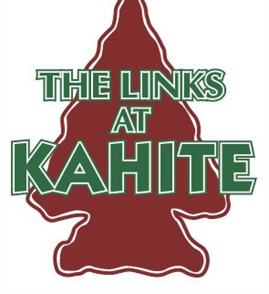 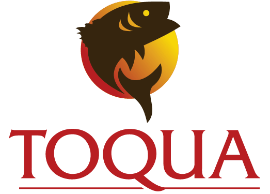 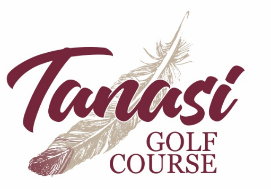 Golf Operations Updates
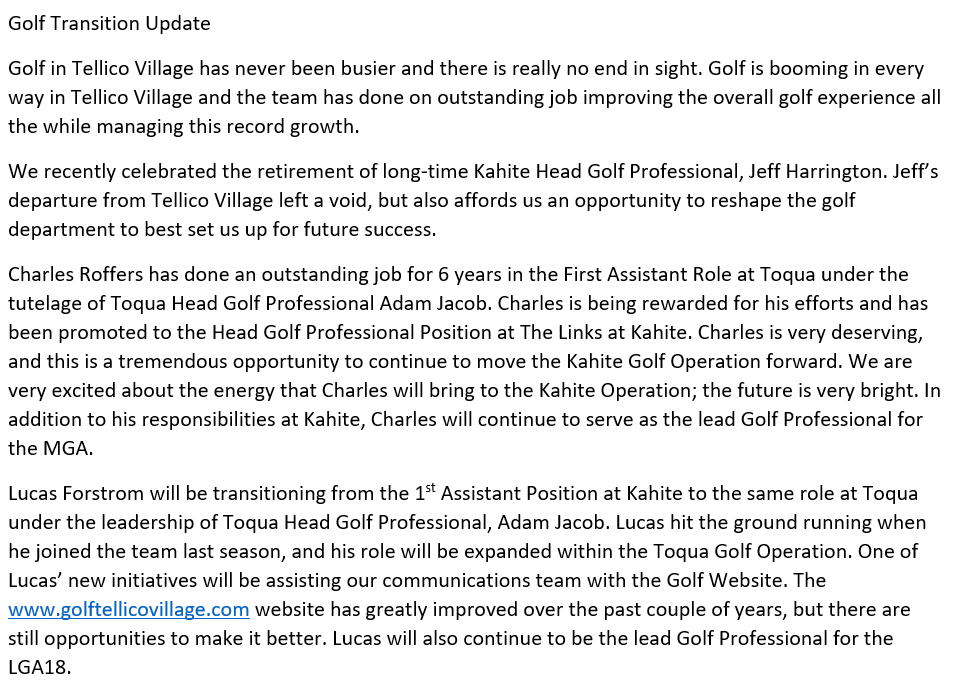 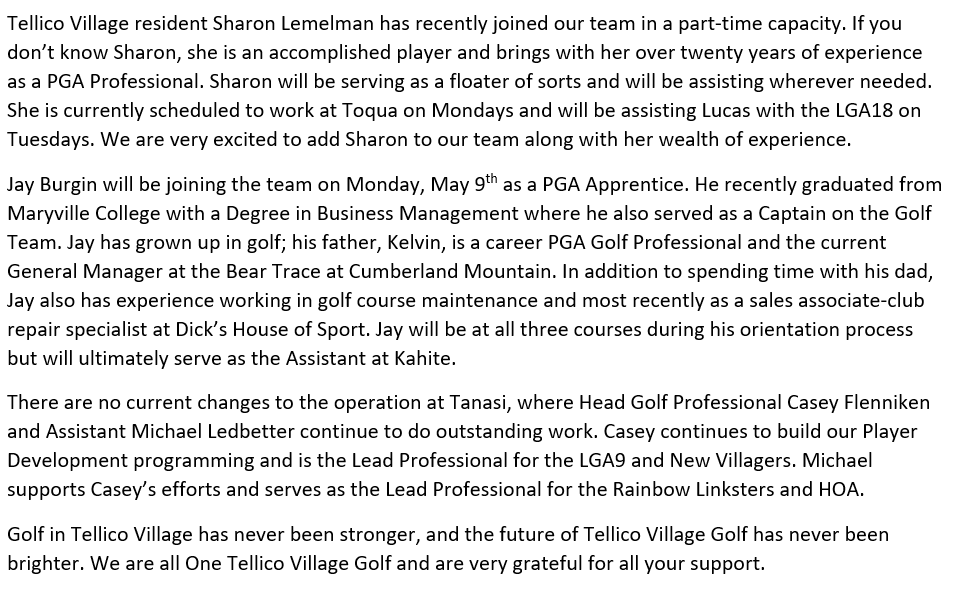 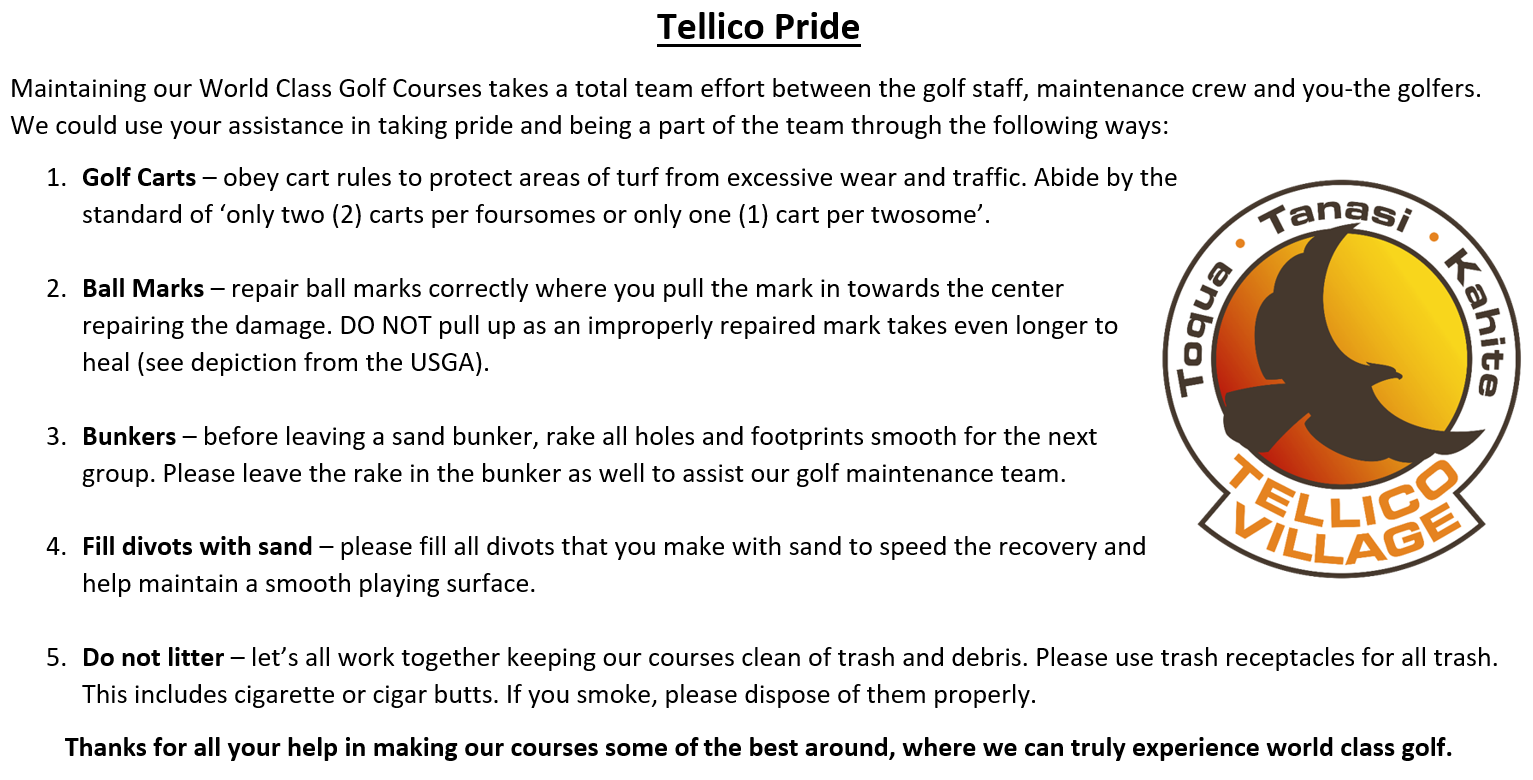 Golf Cart Policies and Standards
Ron Coles, Howard Higby and Anne Parkhill  are working with Golf Management on a comprehensive policy for GAC review. 
This will be reviewed by legal and then brought before the GAC for approval this spring. These policies were pulled from dozens of similar properties and consolidated into best format for Tellico Village. 
Once approved communications will go out to the entire golf community. 
The ‘Solo Cart Fee’ will remain at $5 per 9-holes and the ‘Single Rider’ Fee will be $8.50 for 18-holes, which will be 50% of standard member cart fee moving forward.
Golf Calendar Highlights
Recent 
Beautification Tournament raised over $6K           
Sr. Club Champions 
Senior Flight (55-64) – Jim Kennedy 
Super Senior Flight (65-74) – Dan Dent 
Legends (75-79) – Joey Joubert 
Masters (80 & Up) – Larry Denny 
Ladies (55+) – Noi McKay 
2022 TGA State 4-Ball Championships – Tellico Village Golf received rave reviews 
Senior Champions – Steve Lupear and Tim Pugh 
Super-Senior Champions – Danny Green and Tim Dinwiddie 

Upcoming 
Lions Club Tournament at Toqua on Saturday, May 21st 
All Vendor Demo Day rescheduled for Friday, June 3rd 
   (Taylor Made & Ping) and Friday, June 10th (Titleist & Callaway)  
Red-Tailed Hawk Invitational – June 16th – 18th (78 Teams) 
Jr. Golf Camp is July 11th – 15th followed by Parent-Child Tournament on July 16th 
   

2022 Calendar is  posted on the www.golftellicovillage.com website
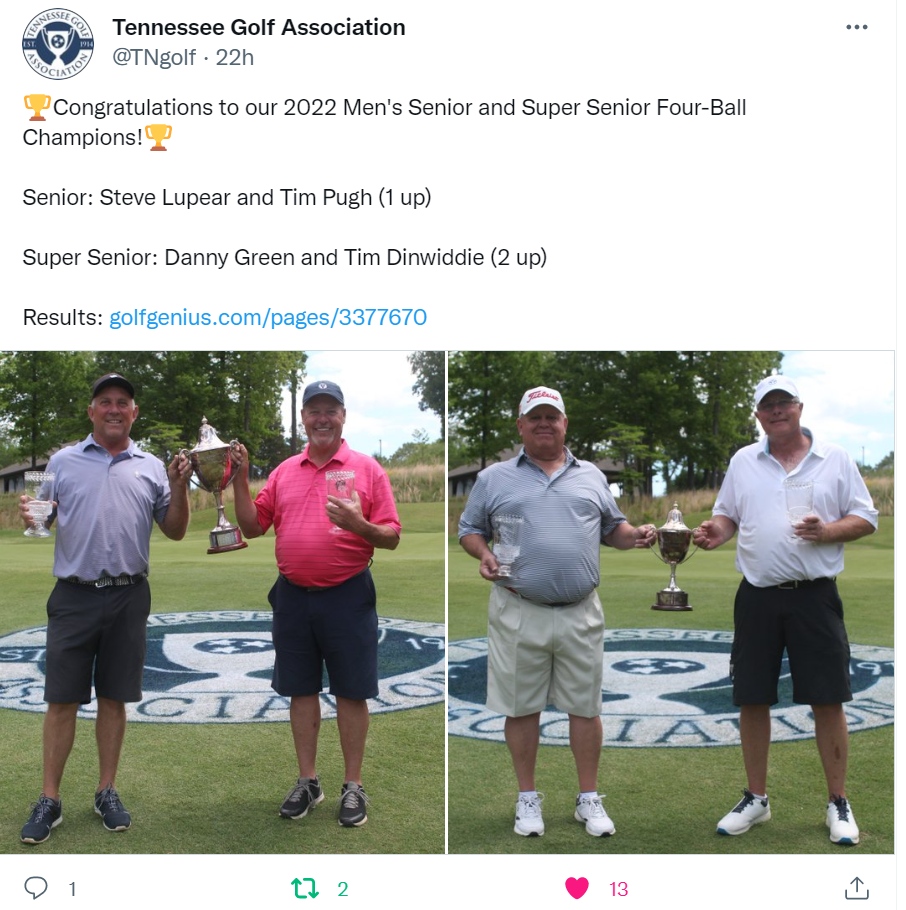 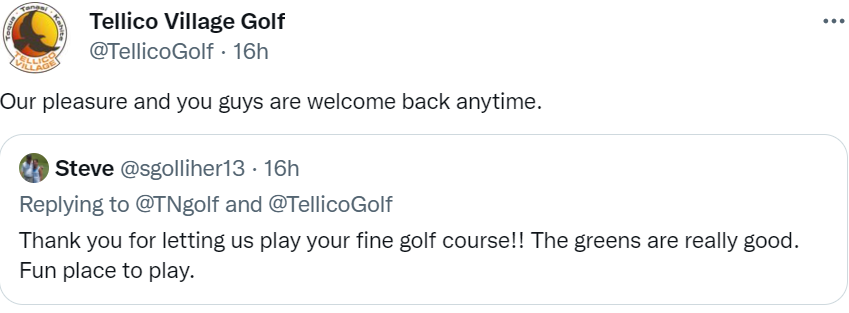 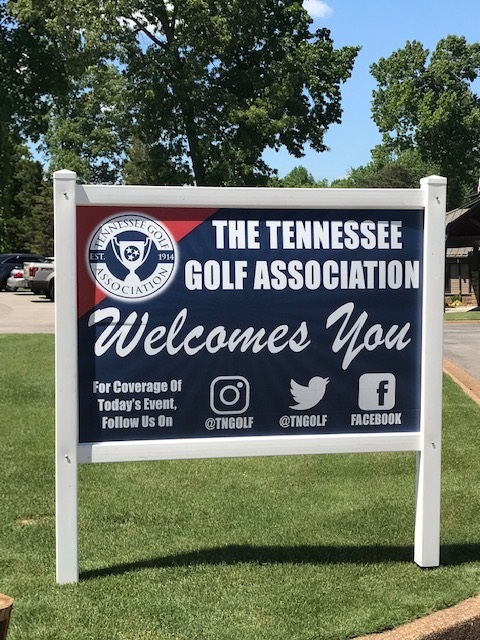 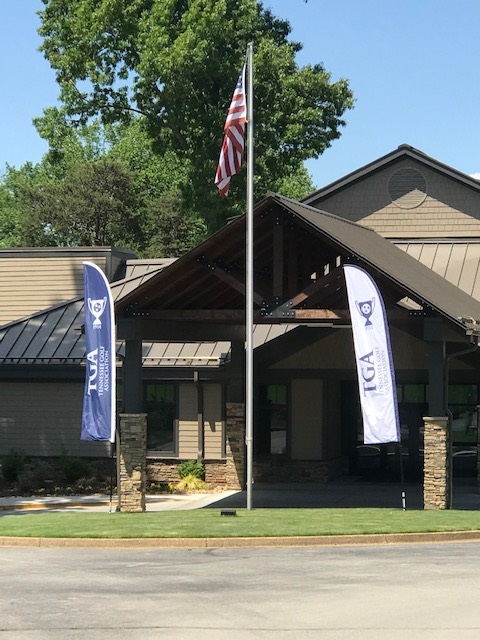 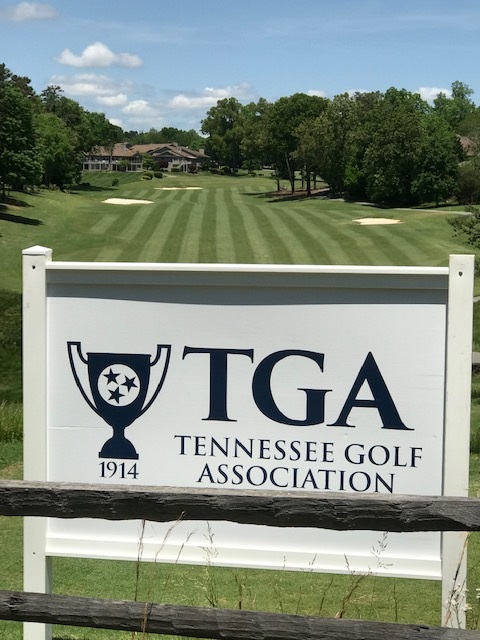 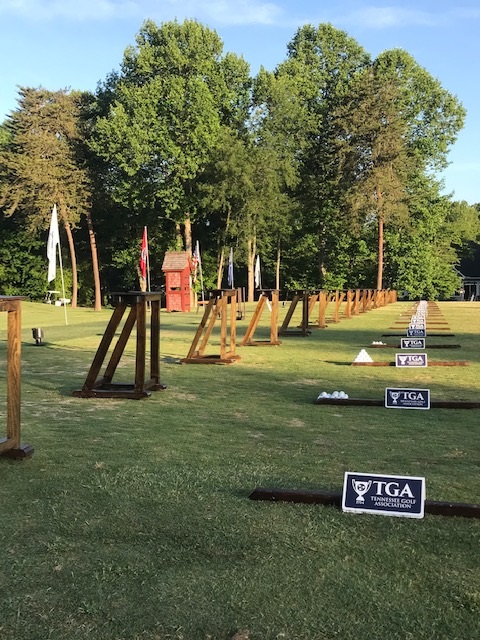 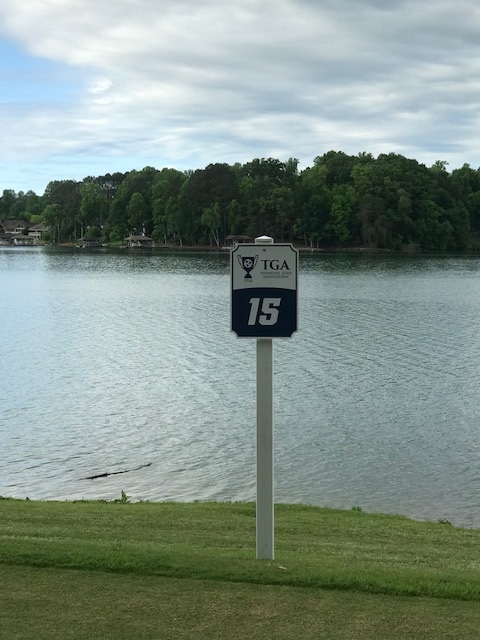 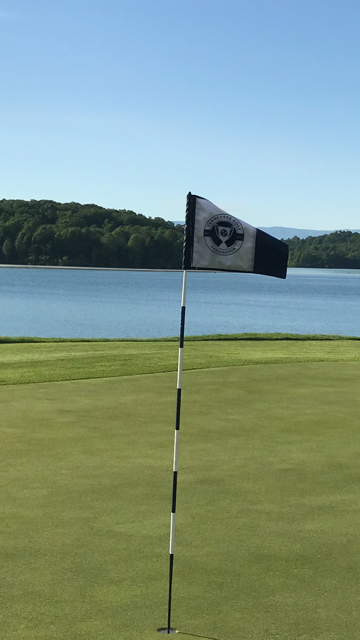 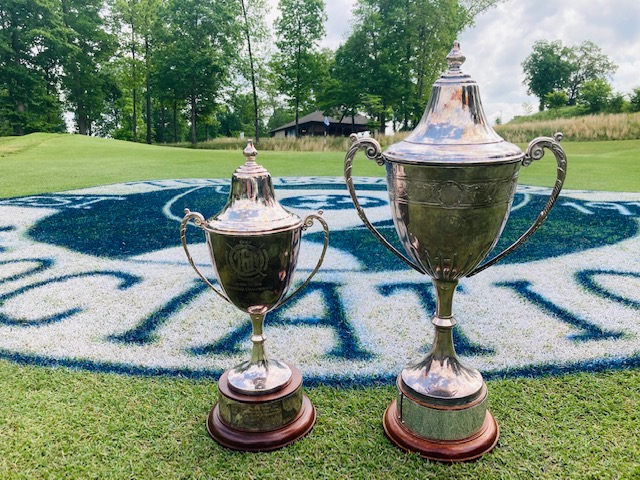 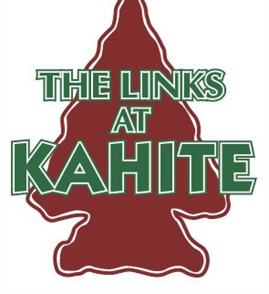 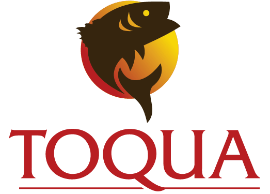 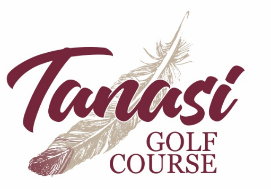 Golf Course Updates
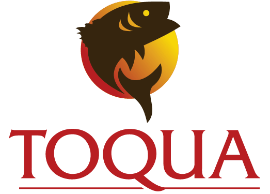 Course Updates
New fan infrastructure has been installed on holes #2, #5, #6 and #13 
Fans will start going out onto the course this week as were waiting until after the TGA 4-ball. 
New tee on hole #1 is completed and will open in the next couple of weeks. 
Putting surfaces are as good as they have ever been so primary focus will be on growing in weak fairway areas. 
First Impression – clubgrounds have become a real showplace this spring.
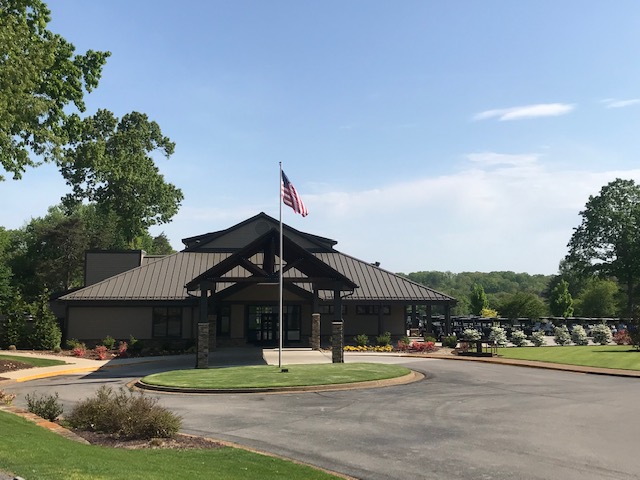 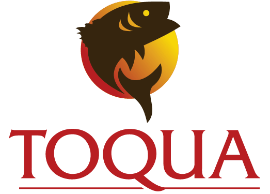 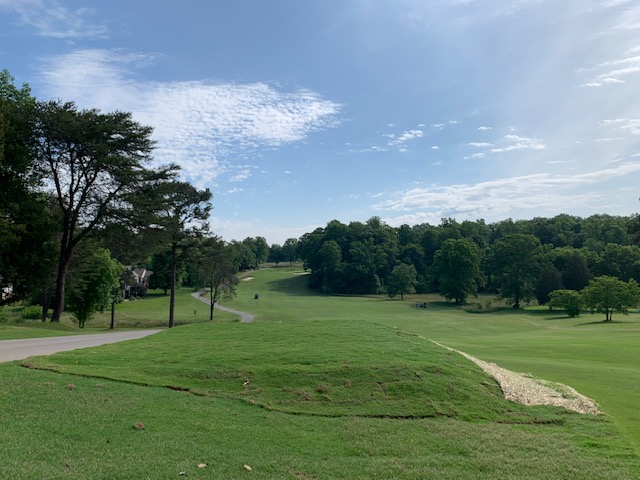 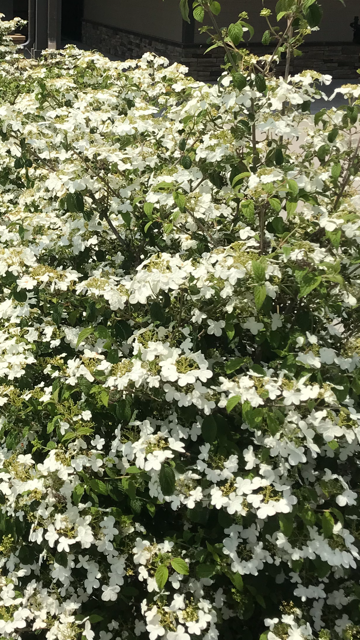 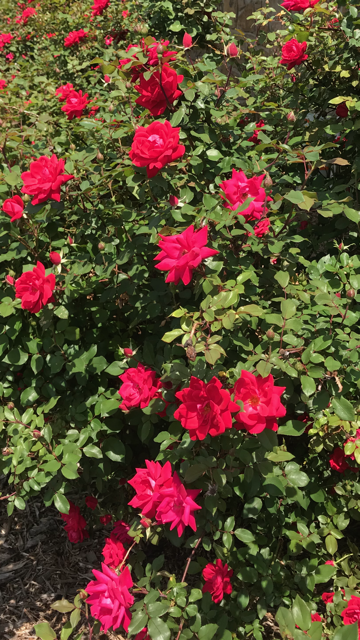 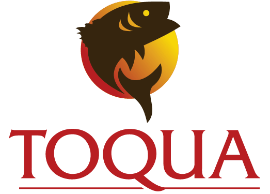 Record Traffic – increased cart traffic has led in an increase in spring dead spot and mini-ring in concentrated wear areas. These areas will all receive additional cultural measures and fertilizer inputs to expedite the healing process. The grow-in process will require controlling cart traffic as well.
#8 Fairway on April 23rd
#8 Fairway on May 3rd
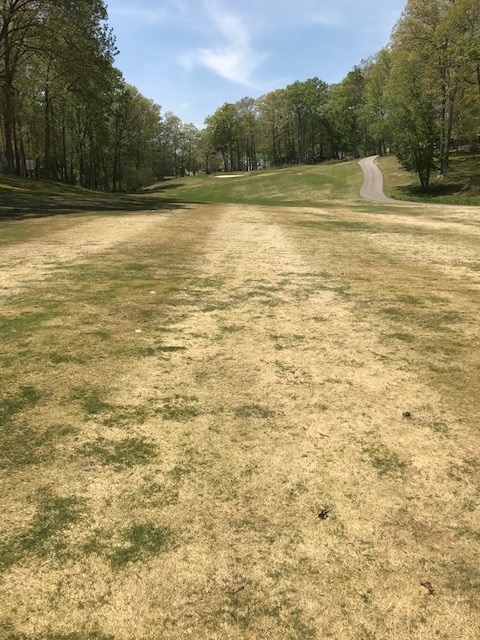 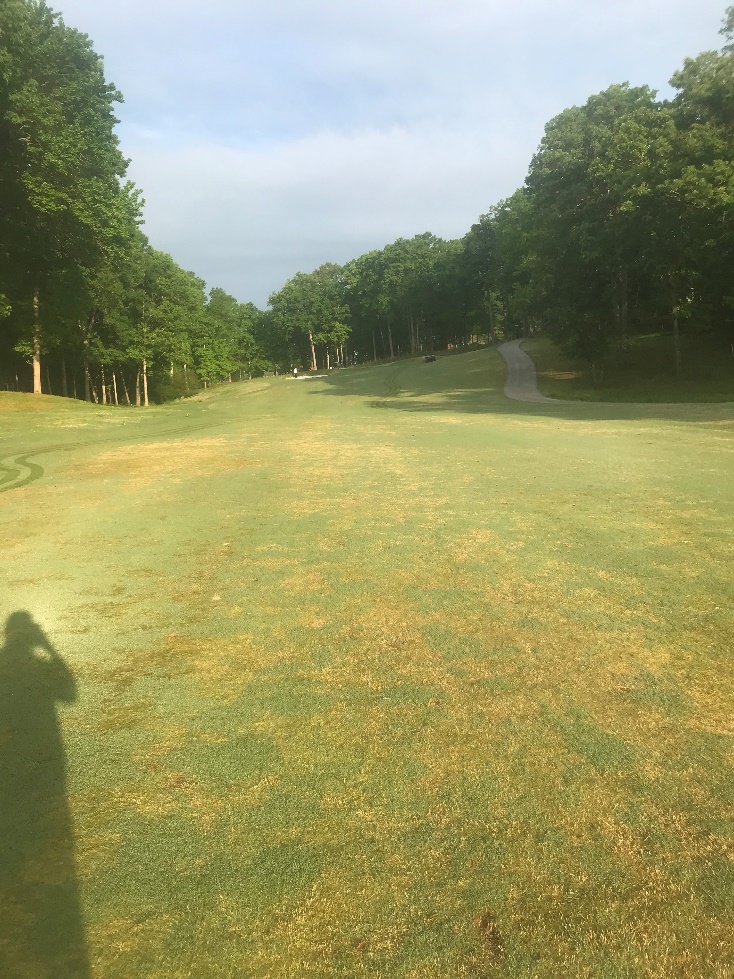 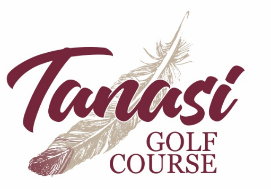 Course Updates
New yellow tee on #10 and renovated-expanded green tee will be sodded this week 
Next tee project will be building a new yellow tee by the cartpath on #16 
Drainage work is ongoing which includes raising-leveling existing catch basins 
Fans will be going out later this month 
First Impression – bathroom columns were redone, and numerous clubhouse grounds improvements are ongoing 
Cart traffic – increased wear and tear from record rounds is showing including affecting the severity of spring dead spot. These areas will all receive additional cultural measures and fertilizer inputs to expedite the healing process. 
Putting surfaces – some drill and fill holes remain but have fully transitioned from grow-in recovery to playability.
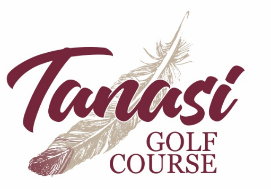 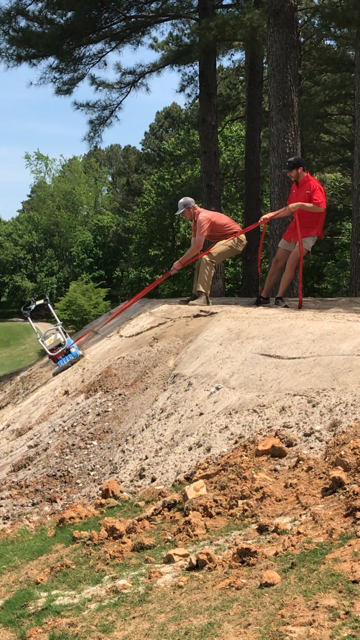 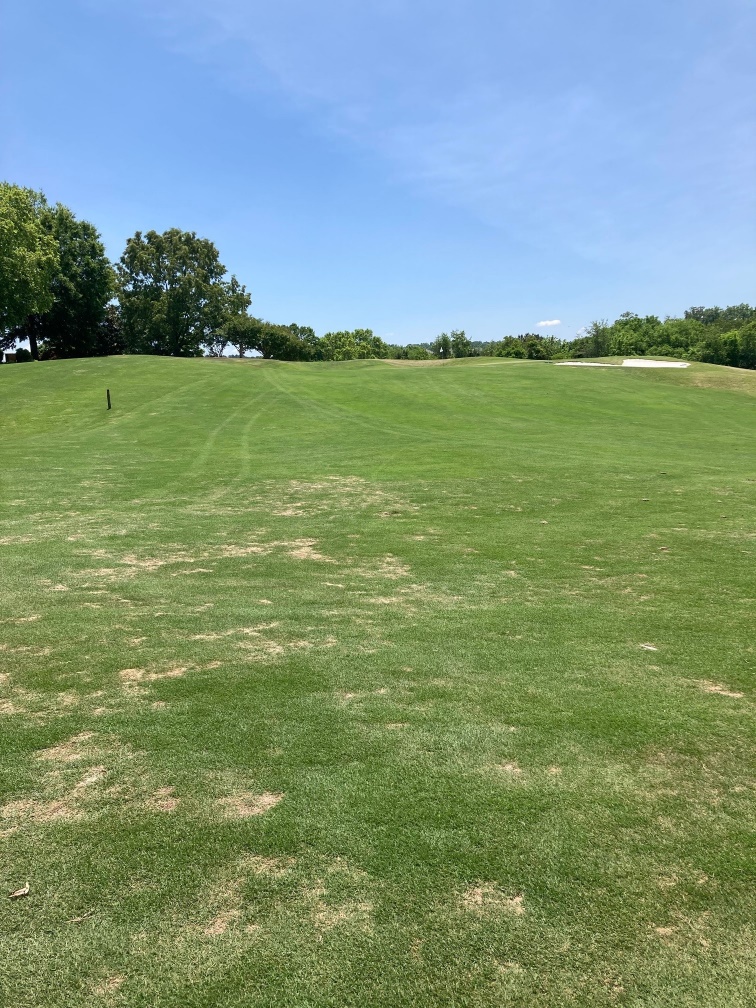 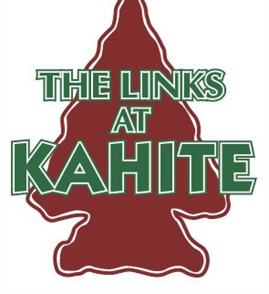 Course Updates
Back 9 Bunker Renovation is sole project focus for the team in addition to day-to-day operations. 

#18 should be finalized on Tuesday and plan is to grass on Friday. 
#11 is marked so team will move their next and pretty much stay in order from that point forward.
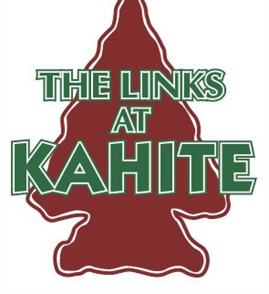 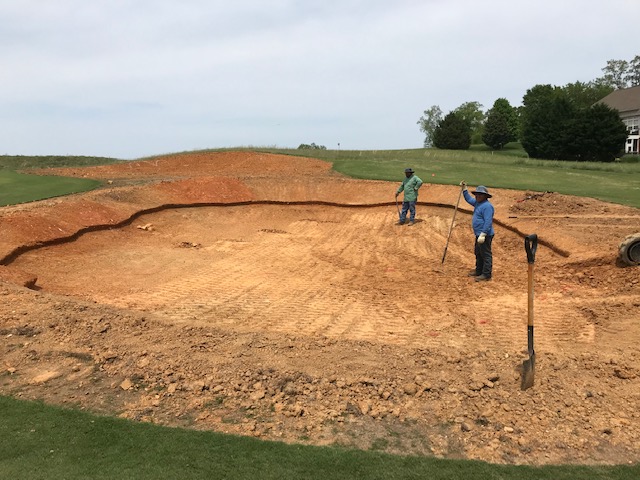 Bunker Project
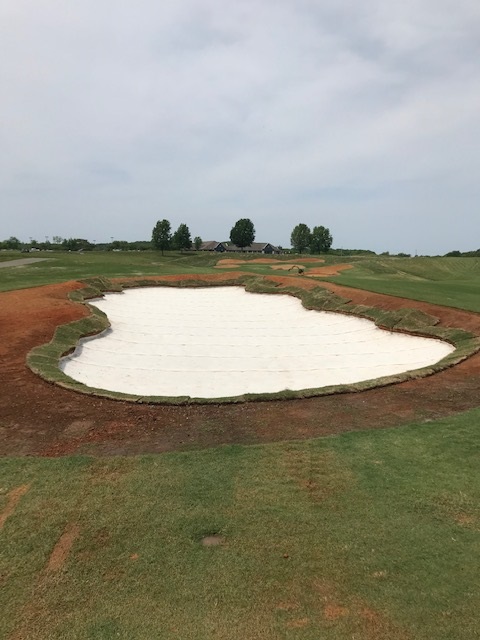 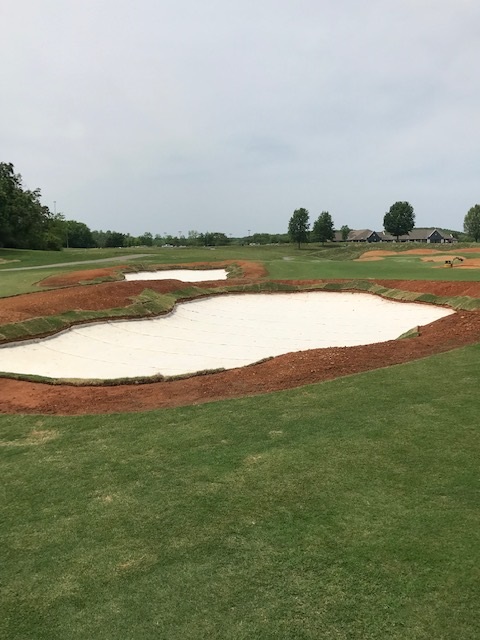 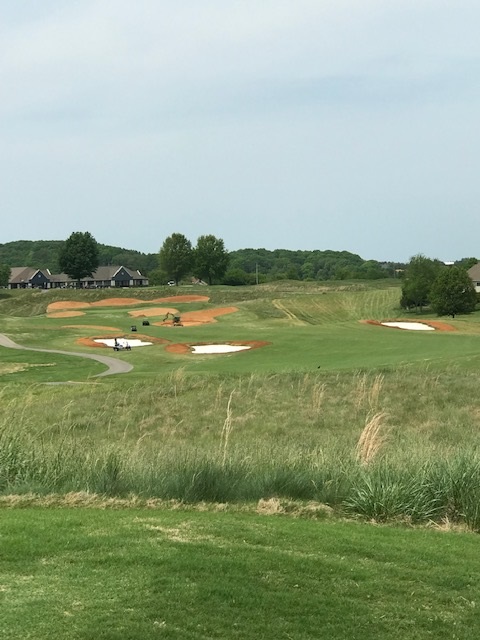 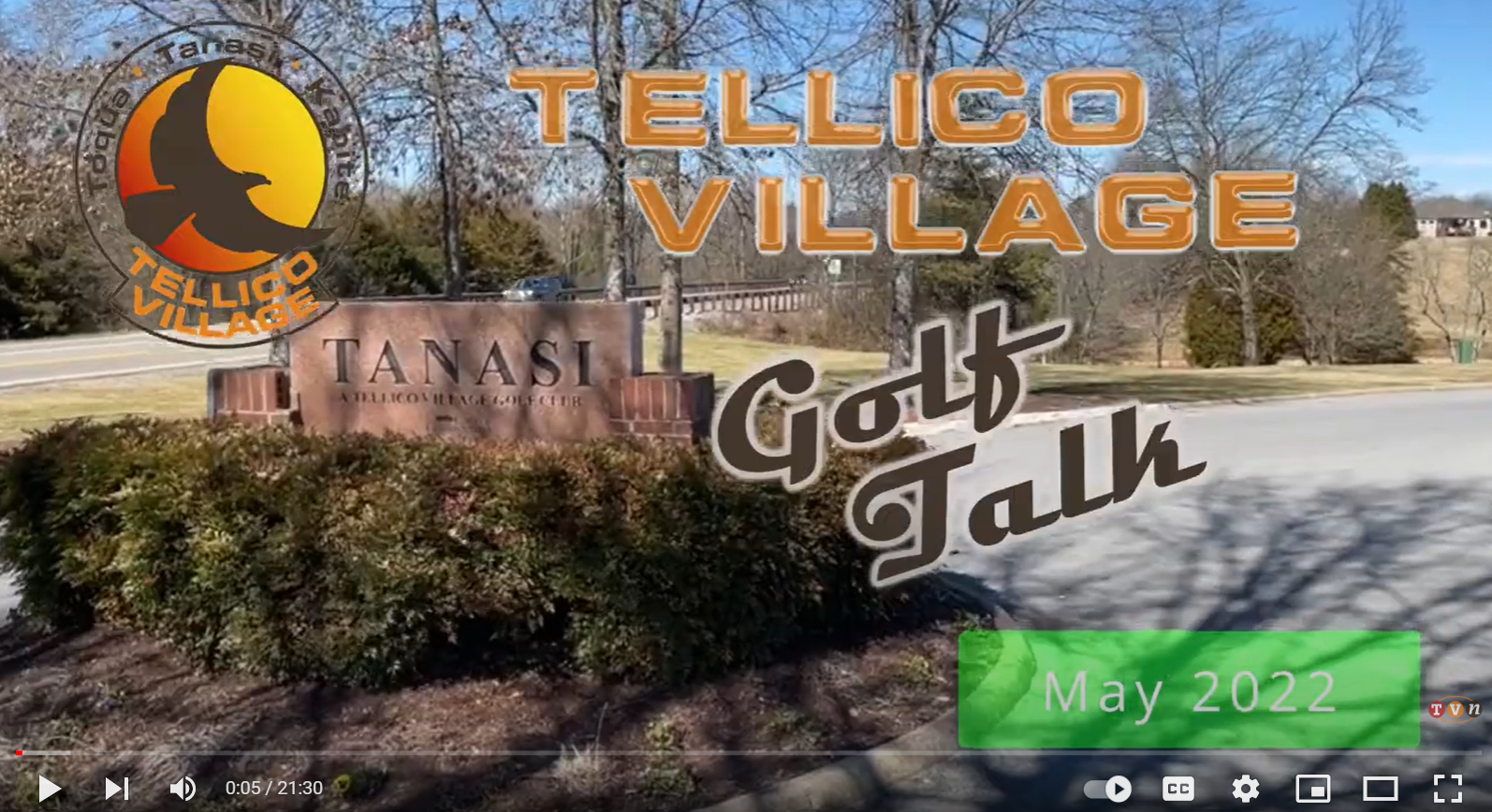 Golf Marketing-Communications
May Golf Talk Episode – will be adding a Len Willis Tribute 
2nd Quarter Newsletter in Production 
Golf took over ownership of Website
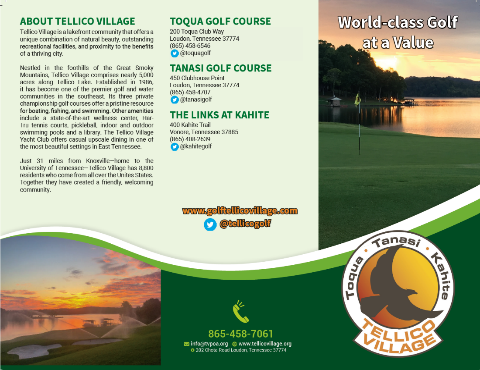 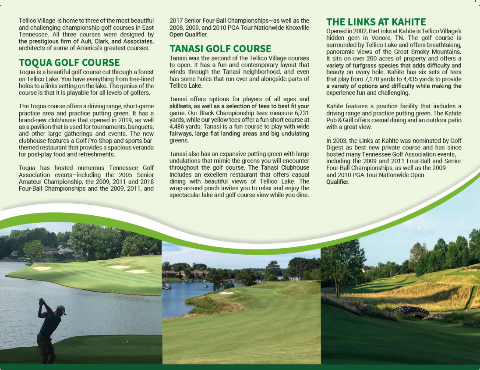 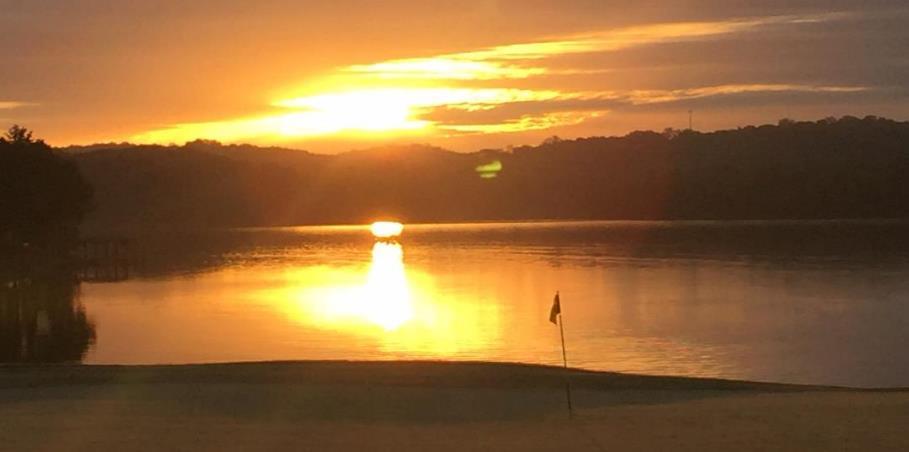 Other business?
Any questions? 
Thank you for all your support for Golf in Tellico Village!